الـجــمهوريــــة الـجزائريـــــة الديمقراطيــــــة الشعبيـــــةوزارة التعليــم العالــــي والبحــــث العلــــــميمديرية الحياة الطلابية
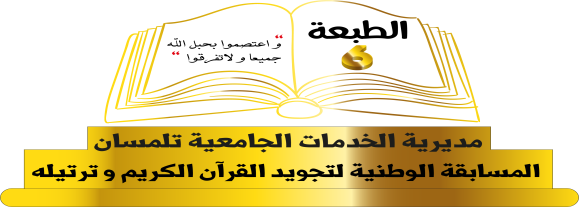 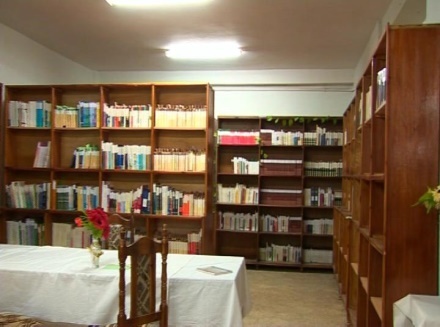 حصيلة المهرجانات والتظاهرات الوطنية الثقافية المبرمجة للسنة الجامعية 2023/2022
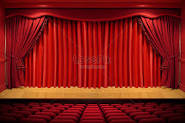 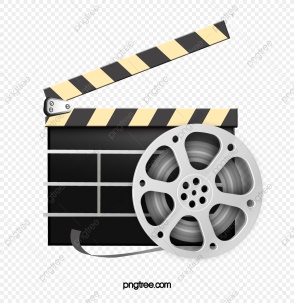 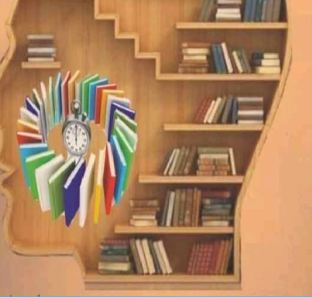 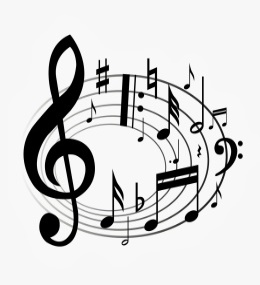 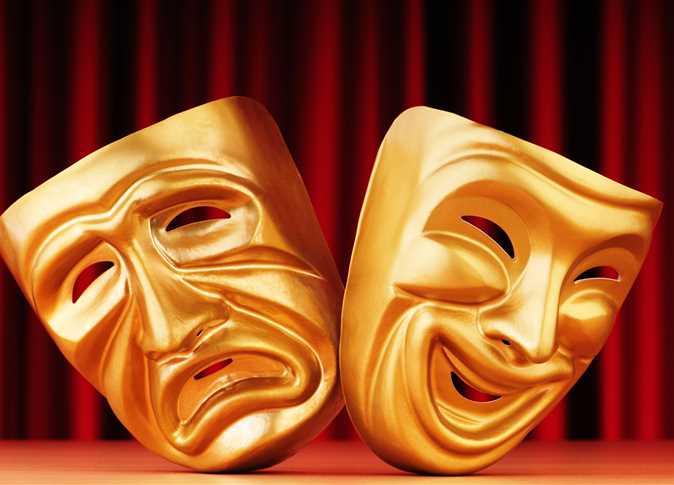 المهرجانات والتظاهرات الوطنية الثقافية المبرمجة للسنة الجامعية 2023/2022
النشاطات المنفذة
النشاطات المؤجلة
الأنشطة الملغاة